Модуль 1.Двигательный аппарат человека
Рис.1 Морфологические свойства нейрона.              (Ulfhake, Ktllerth,1984)
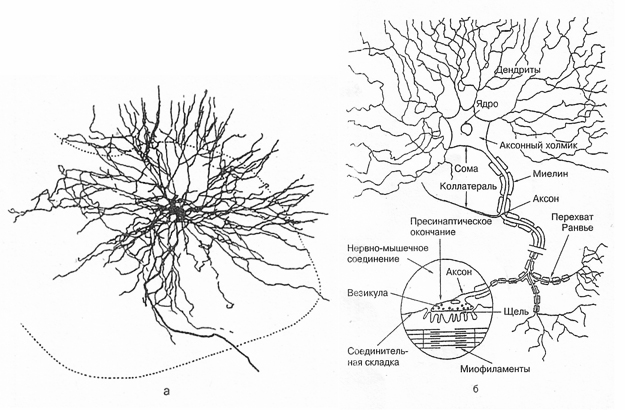 Рис. 2. Три функциональных класса нейронов
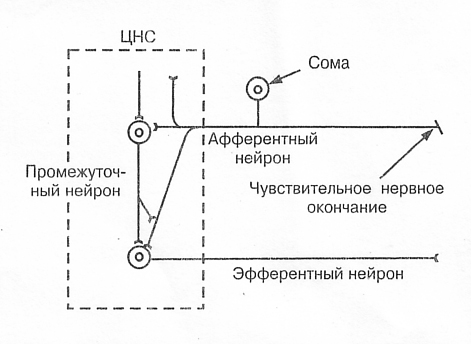 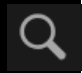 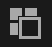 Рис. 3. Разделение мышечного нерва до уровня отдельных аксонов, иннервируемых отдельные мышечные волокна. Первичные, нервные ответвления могут прервать активацию различных частей мышцы (Peters,1989).
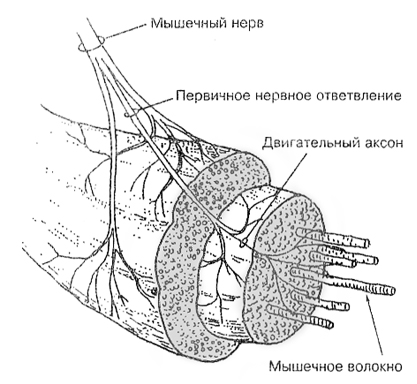 Рис. 4. Пять компонентов единой системы сустава
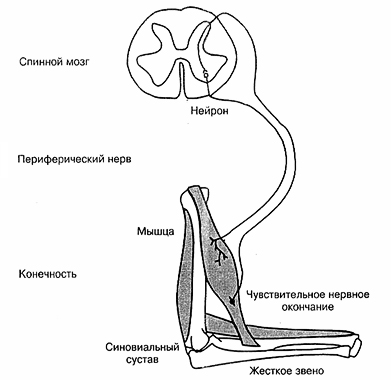 Рис.5. Сила реакции в коленном и голеностопном суставах во время опорной фазы бега (Harrison et al.,1986).
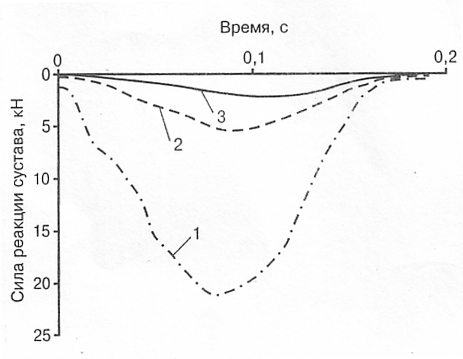 Удельная сила различных мышц
Таблица 1.
Рис. 6  Зависимость между быстротой сокращения и напряжением мышцы.
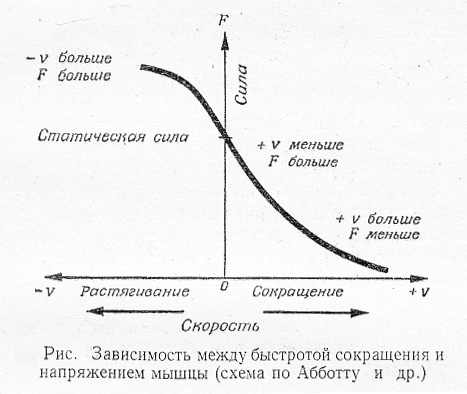 Рис. 7. Система из двух звеньев, соединенных осью ОО.
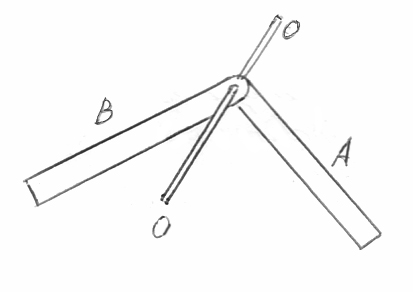 Рис. 8. Система, состоящая из трех звеньев.
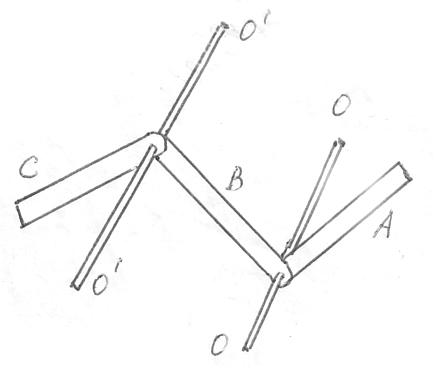 Рис. 9. Двухосное соединение.
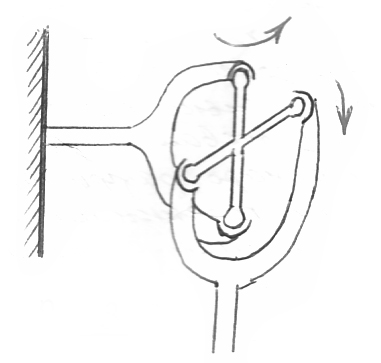 Рис. 10. Трехосное соединение.
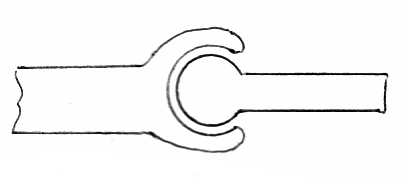 Рис.11. Пример рычага второго рода.
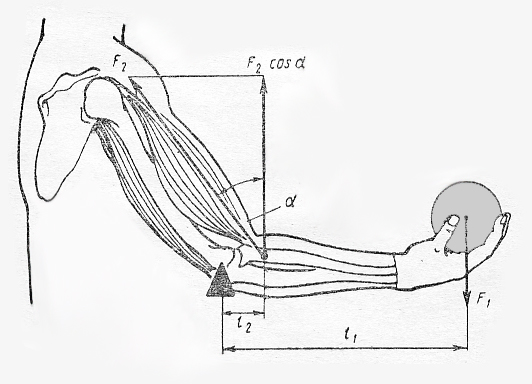 Данные о положении ЦМ звеньев тела человека. (Таблица Фишера – Бернштейна) Таблица 1.
Коэффициенты уравнения множественной регрессии для вычисления массы сегментов тела у мужчин по массе (m) и длине тела  (H) в положении стоя.                                                                                               		Таблица 2.
Коэффициенты уравнения множественной регрессии для вычисления массы сегментов тела  для женщин по массе (m)  и длине тела в положении стоя (H).                                                                                                                                   Таблица 3.
БЛАГОДАРЮ ЗА ВНИМАНИЕ!
[Speaker Notes: В режиме показа слайдов щелкните стрелку, чтобы войти в центр начала работы с PowerPoint.]